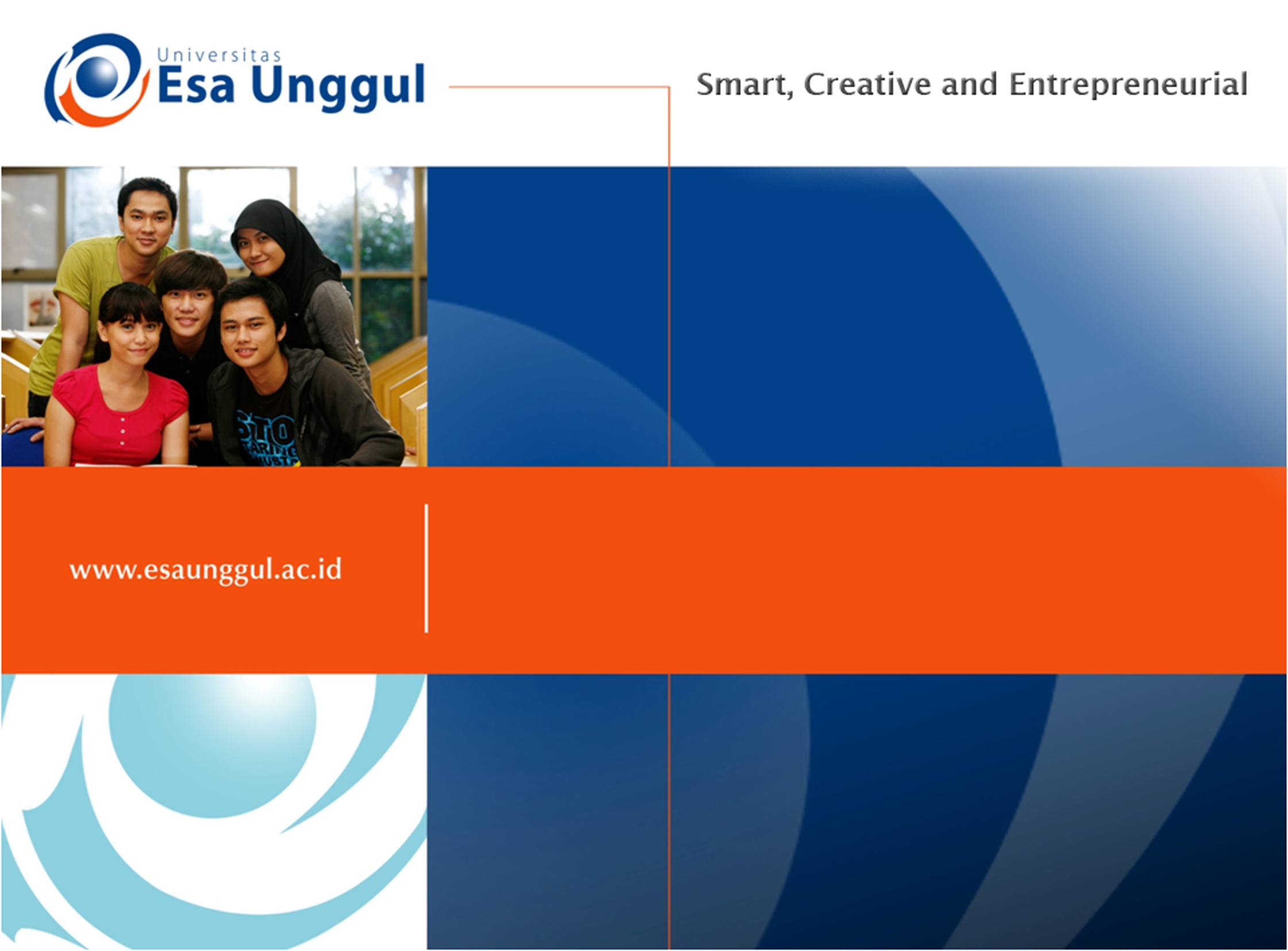 INTERVIEW DALAM RANGKA KONSELING
Pertemuan 14 
Sulis Mariyanti
PSIKOLOGI
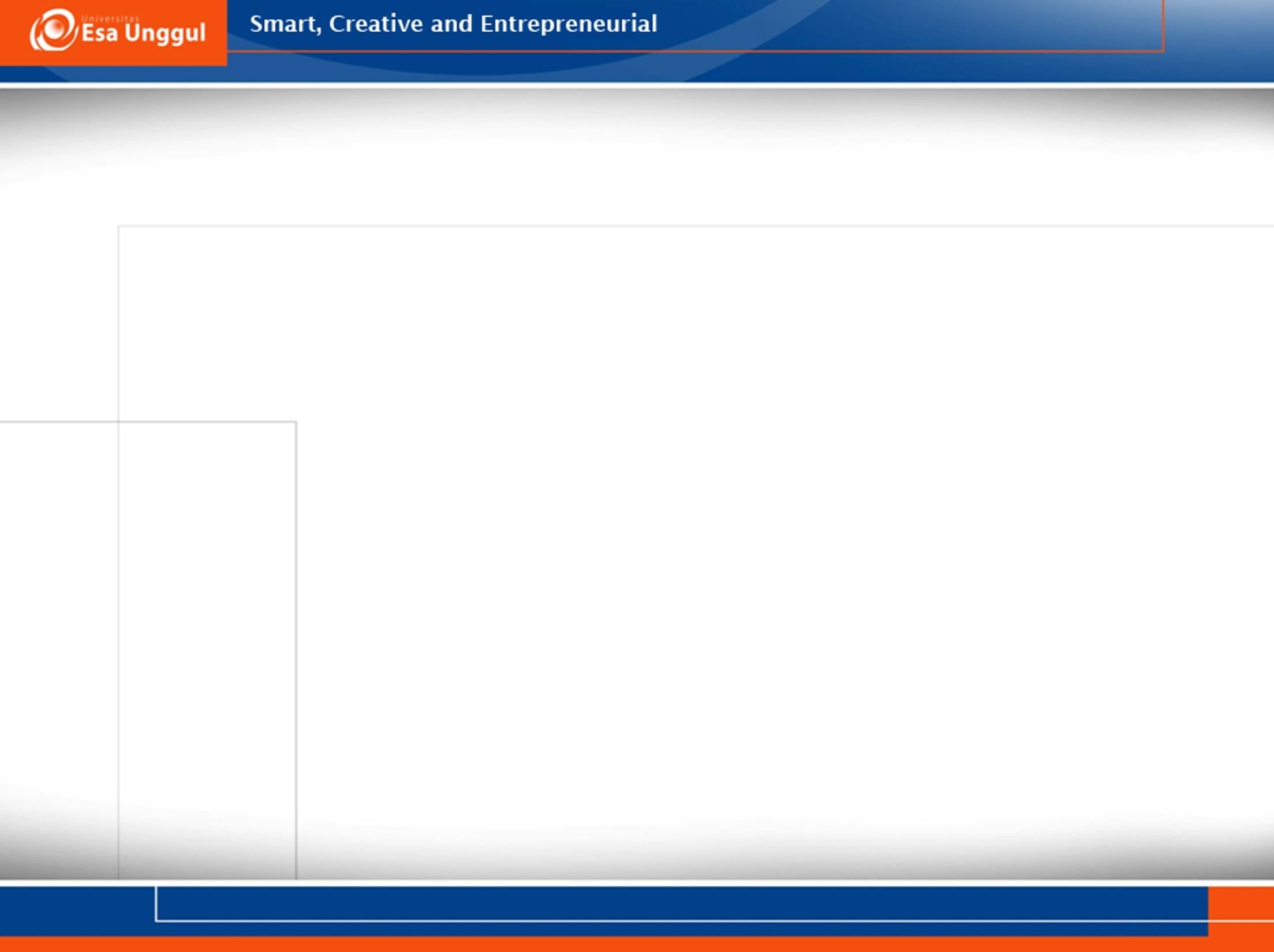 KEMAMPUAN AKHIR YANG DIHARAPKAN
Setelah mengikuti materi perkuliahan ini mahasiswa diharapkan mampu :
Memahami peran sebagai konselor
Menjelaskan variabel situasional yang mempengaruhi proses konseling
Menjelaskan pendekatan dalam konseling dan phase konseling
Menerapkan ketrampilan microskill
KONSELOR
Disebut Konselor, karena sering Menolong & Membantu Menyelesaikan Masalah :
	Fisik, Emosional, Finansial, Akademik, Masalah Pribadi (Perkawinan, Alkoholik, Drug, dll)

Interview dlm rangka Konseling :
Butuh Kepekaan tinggi, karena yg dihadapi adalah “ a people feel in capable”
Butuh trust & keterbukaan tinggi, bila ingin memahami problem klien
Butuh Pengetahuan, Pelatihan & Ketrampilan shg dpt melaksanakan konseling secara profesional
PREPARING FOR THE COUNSELING INTERVIEW
Persiapan mulai dari DIRI SENDIRI, melalui Self Analysis. Bila Konselor doesn’t know her/his self, maka Konselor (iter) akan mengalami kesulitan untuk memahami & menolong orang lain.

1. Analysis SELF : the interviewer
	Self Analysis mulai dg menilai karakteristik kepribadian DIRI SENDIRI, misal : open minded, optimistic, serious, sabar, yakin dirikah kita? Don’t argumentatif & Defensif
 
	Penelitian kualitatif menunjukkan , bhw kualitas intrinsik personality, attitude & non verbal behaviour sgt penting utk terciptanya konseling efektif
Lanjutan…..
Sebagai Interviewer dalam Konseling , maka:
Tidak diperkenankan mendominasi interaksi
Harus memiliki keinginan yg tulus membantu org lain
Harus People Oriented, bukan Problem Oriented (Itee membutuhkan bantuan, bukan “resep” dlm menyelesai- kan masalah
Harus People Center yg peka thd kebutuhan itee, ko-munikatif, menentramkan, sungguh2 mampu mema-hami perasaan klien
Iter harus merupakan tempat yg nyaman utk menya-takan persoalan pribadi, persoalan yg memalukan, mengekspresikan penderitaannya
Lanjutan……….
2. Analyzing Other : The Interviewee
Review segala sesuatu yg Anda ketahui tentang Itee :
	Pendidikan, Pekerjaan, Latar bel.keluarga, Organisasi diikuti, pertemuan konseling sebelumnya, Medical Record, Riwayat Psikologis, Hasil Tes, Problem Masa Lalu, Penyelesaian Problem Masa Lalu

Tanyakan kpd Significant Person dari Itee, misal : keluarga, rekan kerja, atasan, konselor, yg dpt memberikan insight tentang Itee/klien “mengapa Itee butuh bantuan ?

HATI-HATI, ada kemungkinan info yg diperoleh dari org lain mengenai Itee dpt mempengaruhi sikap Iter & menghambat interaksi Iter – Itee. Berpikirlah beberapa kali bila mempe-roleh info yg berlawanan (keep & open mind)
VARIABLE SITUASIONAL
1.  Variable Situasional di Masa Lalu yg mungkin mempengaruhi seseorang :
	Kematian anggota kel, perceraian ortu, kegagalan studi, PHK, sakit kronis

2. Variable Situasional Di Masa yang Akan Datang yang mungkin mempengaruhi seseorang :
	Pending Graduation, Marriage, Surgery, Job Search/loss, Retirement

	Konselor/ Iter sering terBELENGGU masa lalu & masa y.a.d sehingga kurang mampu mengembangkan hal-hal yg SAAT INI sedang berlangsung
APA YANG HARUS DILAKUKAN KONSELOR ?
Itee butuh bantuan terkadang tanpa penjelasan (bicara), bahkan terkadang dlm situasi yg tak disangka
Konselor hrs mengandalkan pengalaman, pengetahuan & ketrampilannya utk memahami & menangani apa yg sedang mengganggunya
Listen ! Jangan Banyak Bicara, Jangan Berprasangka
Lanjutan…..
3. Determining the Interviewing Approach
	Setelah dg hati-hati melakukan analyzing self & analy-zing other, sbg Konselor / Iter dpt menentukan pendeka-tan yg sesuai utk klien

a. DIRECTIVE APPROACH
Iter mengendalikan proses interview (waktu, materi, interaksi & struktur)
Iter  dipandang sbg AHLI, mengumpulkan & memberi info, menganalisa problem, memberi saran & mengeva- luasi solusi, memberi Guidelines utk dilaksanakan Itee
Itee dilibatkan sbg penerima yg PASIF dlm interaksi
Asumsi : Iter tahu lbh banyak masalah tsb drpd Itee, lbh baik menganalisa problem serta memberikan rekomendasi solusi utk Itee
Lanjutan….
b.NON DIRECTIVE APPROACH
Itee mengendalikan proses interview (struktur, waktu, materi, interaksu, tahap-tahap interview)
Iter sbg HELPER terlibat secara pasif, hanya membantu, tdk memposisikan diri sbg ahli (expert) maupun sbg Advisor
Iter bertugas : Listen, observation, memberi dorongan tetapi tdk mendikte ide-ide ttt
Asumsi : Itee lbh CAPABLE drpd Iter dlm menganalisa masalah, menetapkan tujuan & membuat keputusan yg tepat 
Ketepatan ? Bergantung pd Iter, ITEE & situasi dari masalah yg dihadapi. Kemungkinan2nya : kurang informasi, tdk mampu mengekspresikan problem dll
Lanjutan…..
c. COMBINING OF APPROACH
Mengkombinasikan antara DIRECTIVE & NON DIRECTIVE APPROACH
Misal, mulai dg NON DIRECTIVE utk mendorong Itee bicara & menyatakan masalahnya  SWITCH dg DIRECTIVE APPROACH saat mendiskusikan solusi yg harus dilakukan
DIRECTIVE APPROACH, merup cara terbaik utk memperoleh fakta,memberi info & membuat diagnosa
NON DIRECTIVE APPROACH, merup cara terbaik utk membuka “area’ persoalan yg umum & memperoleh info yg spontan
Tugas paling sulit : menentukan pendekatan yg sesuai utk situasi ttt & tdk cocok utk situasi lain.
STRUCTURING INTERVIEW
Tdk ada standard format utk Interview dlm rangka konseling.
Echterling, Hartsough & Zarle memberikan MODEL TAHAPAN KONSELING yg disusun dlm rangka konseling utk Community Crisis Center dan juga dpt membantu menentukan kapan menggunakan Directive, Non Directive & Combination Approach
PHASE OF COUNSELING INTERVIEW
AFFECTIVE			             COGNITIVE
Lanjutan…….
THE AFFECTIVE = EMOTIONAL PHASE ( 1 – 3)
Memfokuskan pada perasaan Itee
Konselor harus membangun TRUST & memfokuskan pada perasaan klien mengenai SELF & Bagaimana Itee menghadapi problemnya
NON DIRECTIVE APPROACH merupakan cara terbaik untuk Konselor pd tahap affective ini

THE COGNITIVE = THINKING PHASE (2 -4)
Memfokuskan pd bagaimana menyelesaikan masalah dan ACTION apa yg harus dilakukan
DIRECTIVE & COMBINATION OF APPROACH merupakan cara terbaik untuk Konselor pada tahap cognitive
LANGKAH-LANGKAH INTERVIEW DLM KONSELING
Menciptakan ‘good rapport’ & mengembangkan feeling of trust (Phase 1)
Melanjutkan untuk menemukan problem Itee (Phase 2)
Menggali lbh dalam perasaan Itee (Phase 3)
Membuat Keputusan tentang langkah2 Action (Phase 4)

SARAN :
Jangan pindah dari phase 1 langsung phase  atau mengabaikan phase 3
Bila Konselor belum mampu mendalami perasaan Itee, maka akan sangat sulit untuk memahami persoalan Itee atau untuk menemu-kan solusinya
MIKROSKILL DALAM KONSELING
Attending
	Ketrampilan interviewer yg menunjukkan perilaku nonverval, bahasa lisan, kontak mata yang dapat membuat interviewee merasa aman, dihargai, dipercayai dan membuatnya nyaman untuk menceritakan segala hal yang dipikirkan & dirasakannya 
Questioning
	Mulai dengan pertanyaan terbuka yg mudah untuk dijawab. Setelah itu bisa bertanya tentang hal2 lain yg memungkinkan muncul pernyataan2 baru dari itee (1H + 4 W).
	Misal : Bagaimana perasaan kamu saat ini? Mengapa bisa terjadi? Apakah kamu dapat menjelaskannya, dst 
Encouragement
	Dorongan minimal (singkat) thd apa yg telah dikatakan interviwee, agar mau berbicara lebih lanjut, misal : terus…, lalu…., ya…ya, hem…hem.., anggukan, ada yang lain....
	Diberikan bila interviewee terlihat akan mengurangi/ menghentikan pembicaraan atau krg memusatkan perhatian
MIKROSKILL DALAM KONSELING
Probing (Eksplorasi)
	Ketrampilan bertanya lebih dalam tentang perasaan, pikiran dan pengalaman interviewee yg belum terungkap secara rinci dan jelas.
Paraphrasing 
	Ketrampilan mengungkapkan kembali pesan utama interviewee dengan bahasa yang lebih sederhana dan mudah dimengerti
Reflecting
	Ketrampilan menangkap perasaan, pikiran dan pengalaman interviewee dan menyatakannya kembali kepada interviewee
Summarizing
	Ketrampilan membuat kesimpulan sementara bersama interviewee agar dapat mempertajam masalah, maju ke arah tujuan, dan interview memperoleh feedback
LATIHAN MIROSKILL
Latihan Berpasangan Konselor - Konselee
Bacalah kasus dengan lengkap
Latihan ketrampilan Mikroskill